Insights from electric current applied in Theory of Traffic
Simple model of traffic flow on long crowded roads*
*M. J. Lighthill and G. B. Whitham, Proc. R. Soc. Lond. A 1955 229, (1955)
Rather than electrons flowing in a wire we look at flow of cars on a road
Let’s have a closer look how to measure j, n, and v.
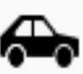 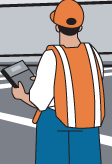 How to measure j
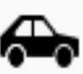 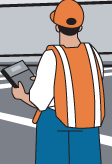 same transport equation 
we use for electric current density
How does flow depend on concentration?
Is there a maximum flow? If so, how to get there?
Simple minded driver may think: 
If everyone just drives faster, flow is  increased
That would be true if concentration, n,
is independent of speed, but it is not.
The faster you drive the more distance to the car in front of you is needed
because the faster you drive the more path it takes to slow down or stop.
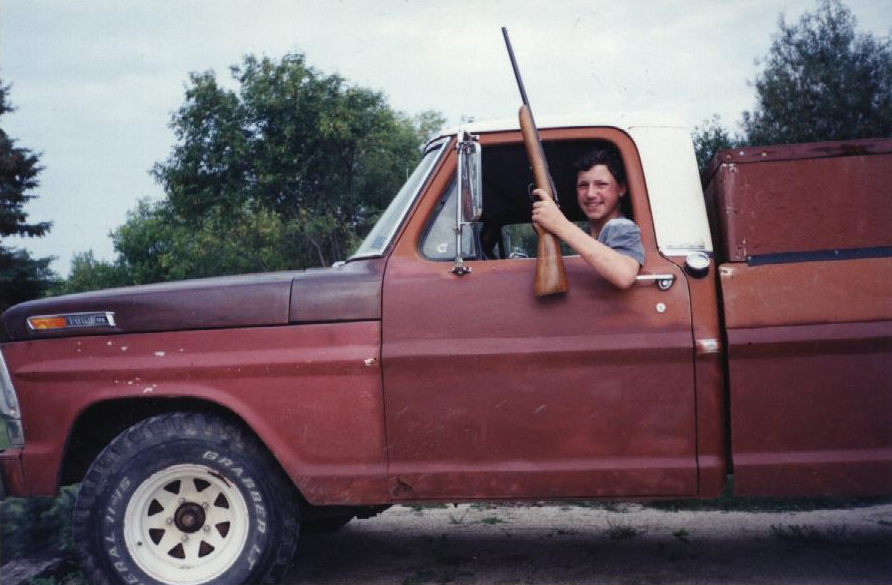 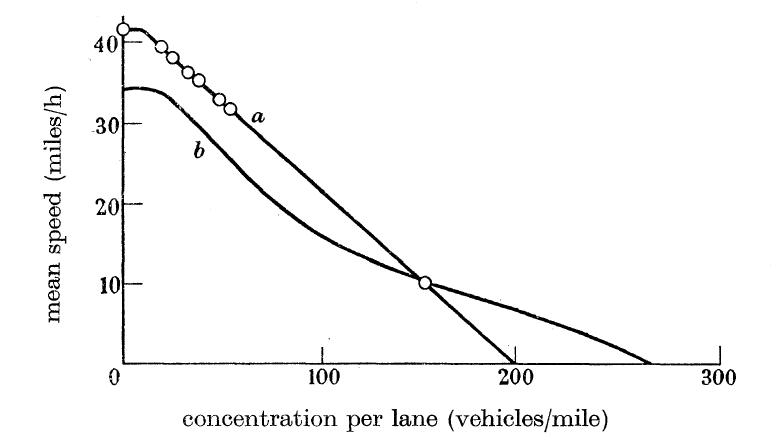 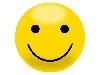 Data from: 
Greenshields, B. D.  1935 
A study of traffic capacity. 
Proc. Highw. Res. Ed, Wash., 14, 448.
or